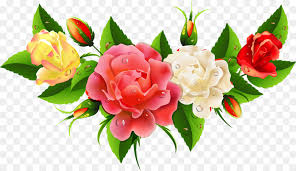 সবাইকে শুভেচ্ছা
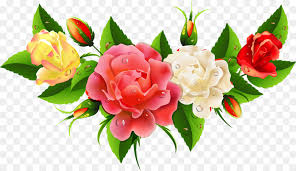 শিক্ষক পরিচিতি
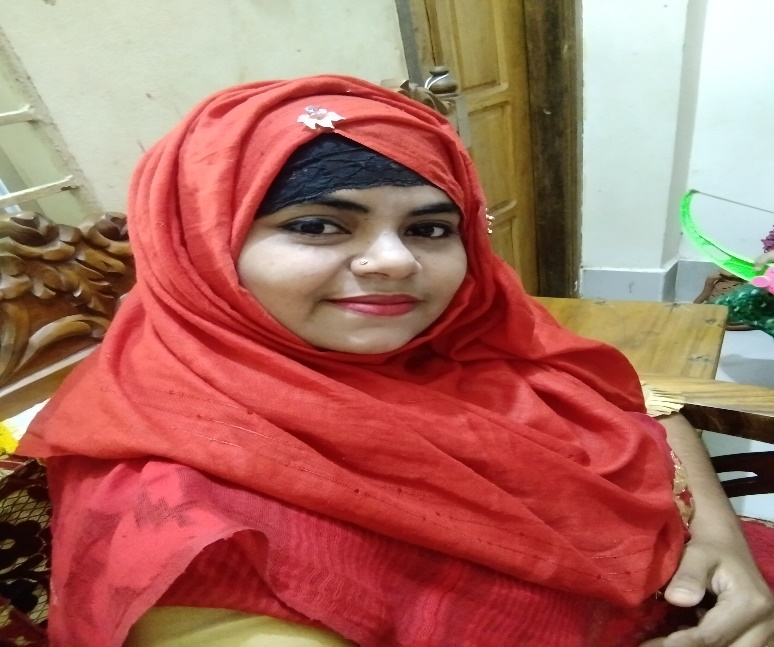 ফারহানা পারভীন
সহকারি শিক্ষক
চর ভেদুরিয়া ১ সঃ প্রাঃ বিঃ
ভোলা সদর,ভোলা।
পাঠ পরিচিতি
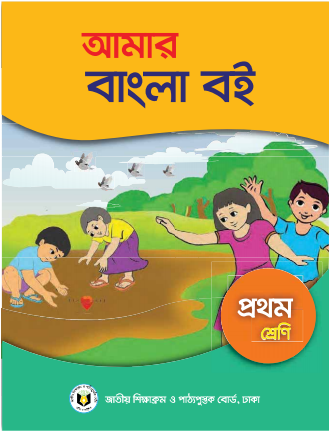 শ্রেণিঃদ্বিতীয় 
বিষয়ঃবাংলা
পাঠের শিরোনামঃ ভোর হলো
পাঠ্যাংশঃভোর------ছোট রে।
শিখনফল
ছন্দ ঠিক রেখে শুদ্ধ ও প্রমিত উচ্চারণে আবৃত্তি করতে পারবে।
চল আমি তোমাদের একটি ছড়া শুনাই
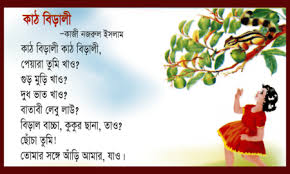 ছবিগুলো দেখে কী বুঝতে পারছো?
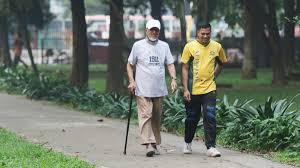 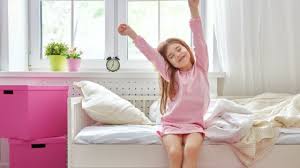 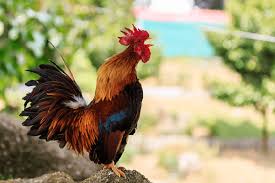 ১।আমরা কে কে ভোরে ঘুম থেকে উঠি?
২। ভোরে ঘুম থেকে উঠলে কেমন লাগে?
৩।ভোরে প্রাকৃতিক দৃশ্য কী রকম দেখায়?
আজকে আমরা পড়ব 
               ভোর হলো
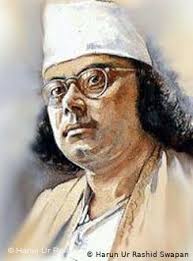 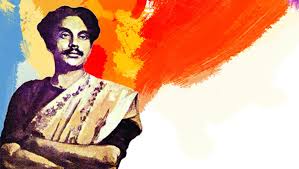 কাজী নজরুল ইসলাম
তিনি ২৪ মে ১৮৯৯ সালে জন্মগ্রহণ করেন এবং ২৯ আগস্ট ১৯৭৬ সালে মৃত্যুবরণ করেন।
তোমরা কি জানো এ কবিতাটি কে লিখেছেন?
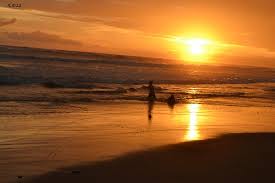 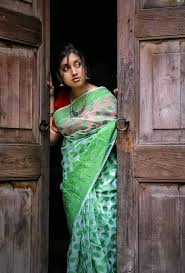 দোর খোল
ভোর হলো
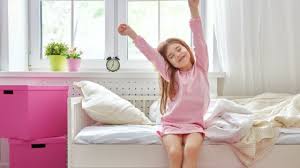 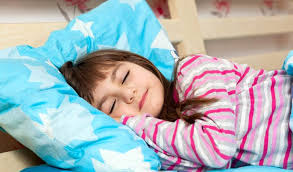 খুকুমণি ওঠ রে।
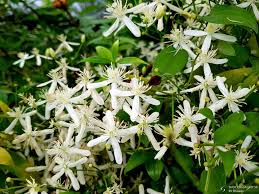 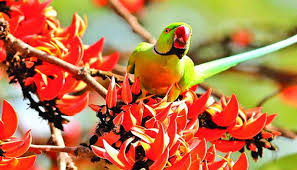 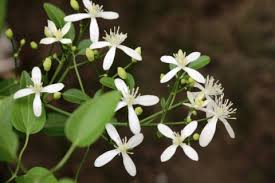 ঐ ডাকে 
জুঁই শাখে 
         ফুল-খুকি ছোট রে।
তোমাদের পাঠ্যবইয়ের ৫৬ নং পৃষ্ঠা খুলো।
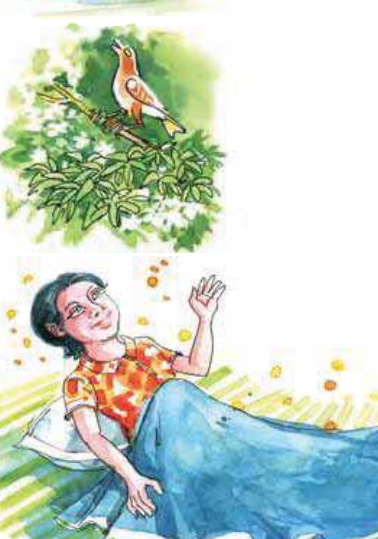 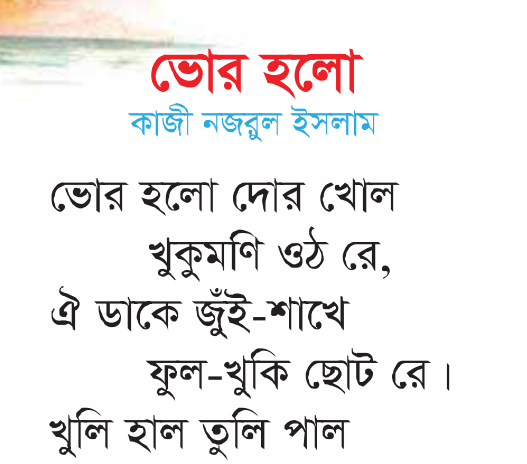 আর্দশ পাঠ
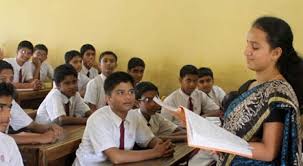 শব্দের অর্থ গুলো জেনে নিই
দোর
দরজা
এক ধরনের ছোট সাদা ফুল
জুঁই
খুকুকে আদর করে ডাকা হয়েছে
ফুল খুকি
দাগ টেনে ছবির সাথে শব্দ মিলাই
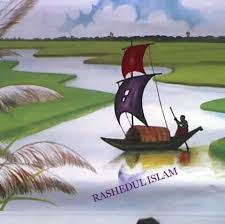 চাঁদ
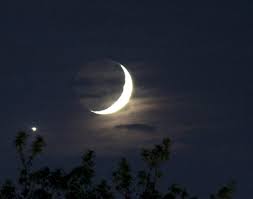 চোখ
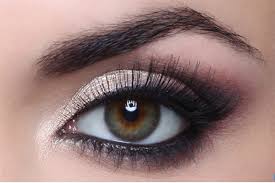 তরী
দলীয় কাজ
ছন্দের তালে তালে কবিতাটি আবৃত্তি কর। (২টি দলে ভাগ হয়ে)
মূল্যায়ন
১।খুকি কখন ঘুম থেকে উঠে?
২।দোর অর্থ কি?
৩।কবিতাটি কে লিখেছেন?
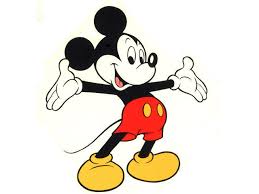 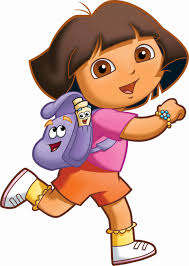 সবাইকে ধন্যবাদ
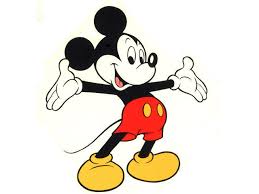 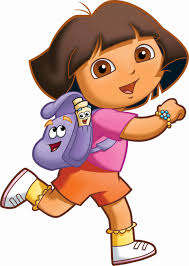